100-lecie Odzyskania Niepodległości to dobra okazja żeby przybliżyć dzieciom znajomość symboli narodowych
FLAGA 
GODŁO 
HYMN
Najpierw obejrzeliśmy film o symbolach narodowych a następnie zobaczyliśmy prawdziwą flagę i godło.
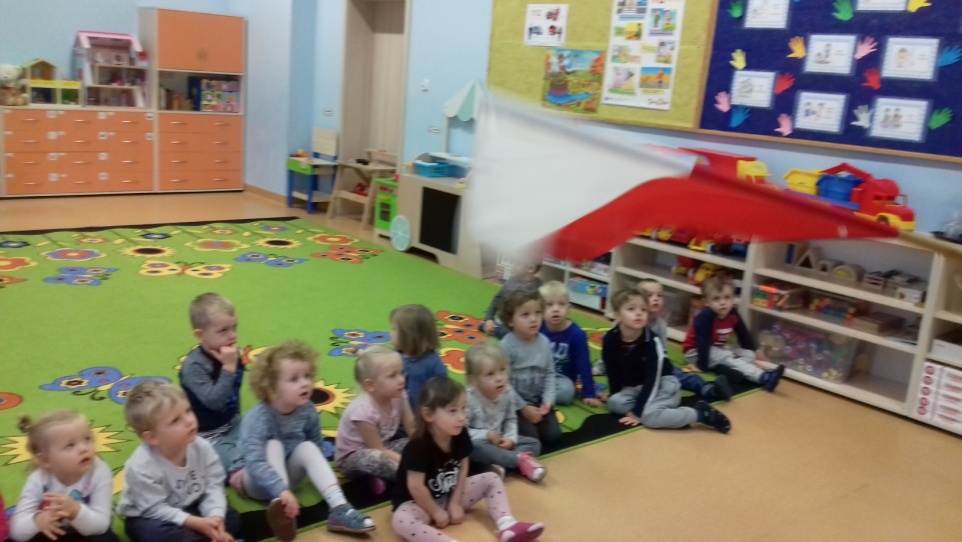 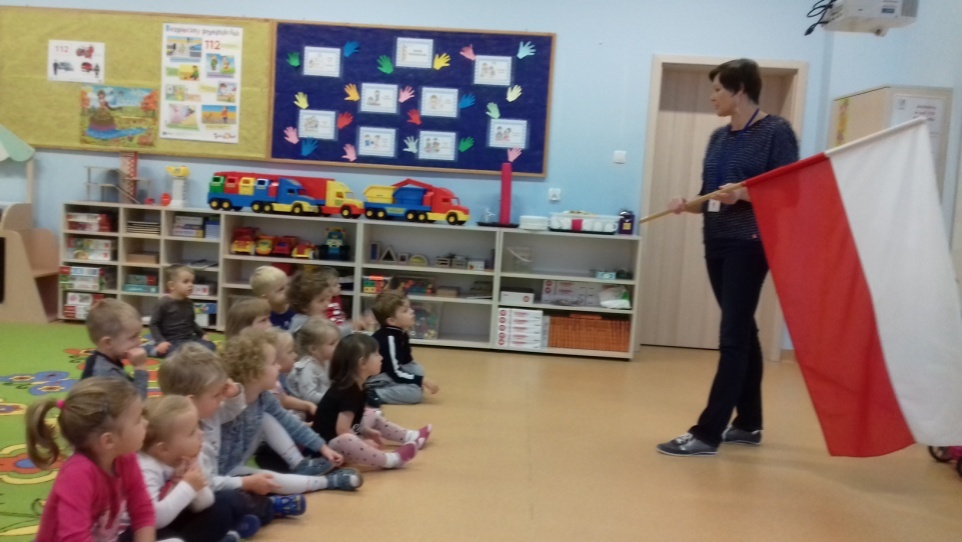 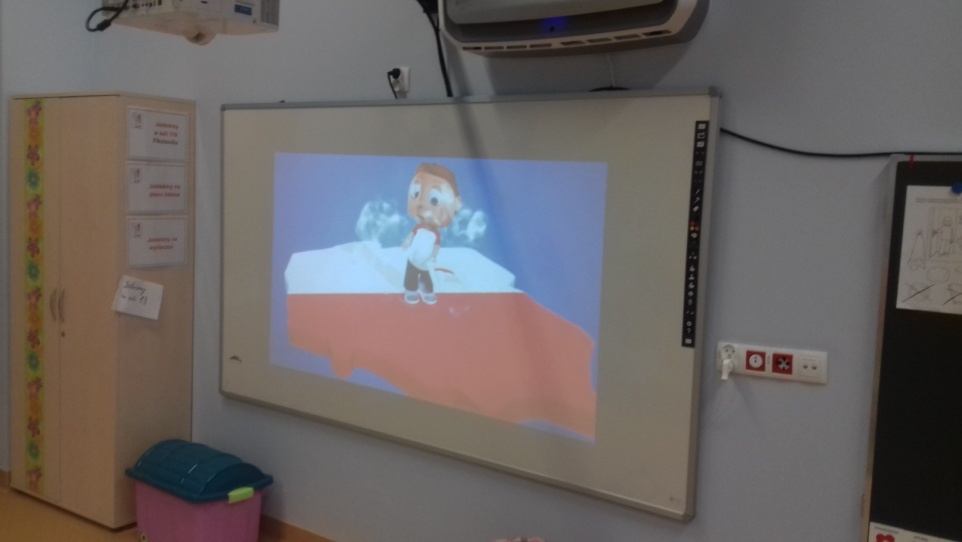 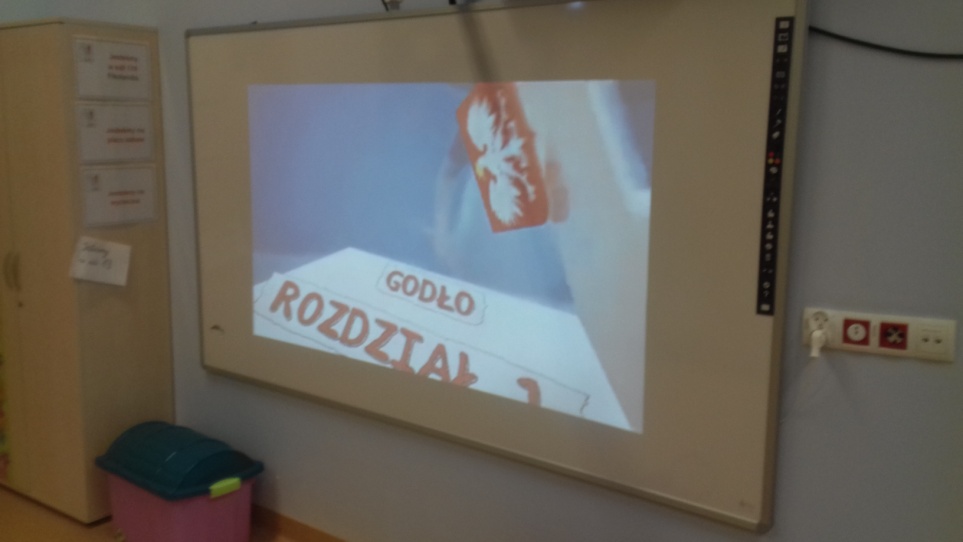 Uczyliśmy się słów Mazurka Dąbrowskiego i poznawaliśmy sposób i sytuacje, w których go śpiewamy.
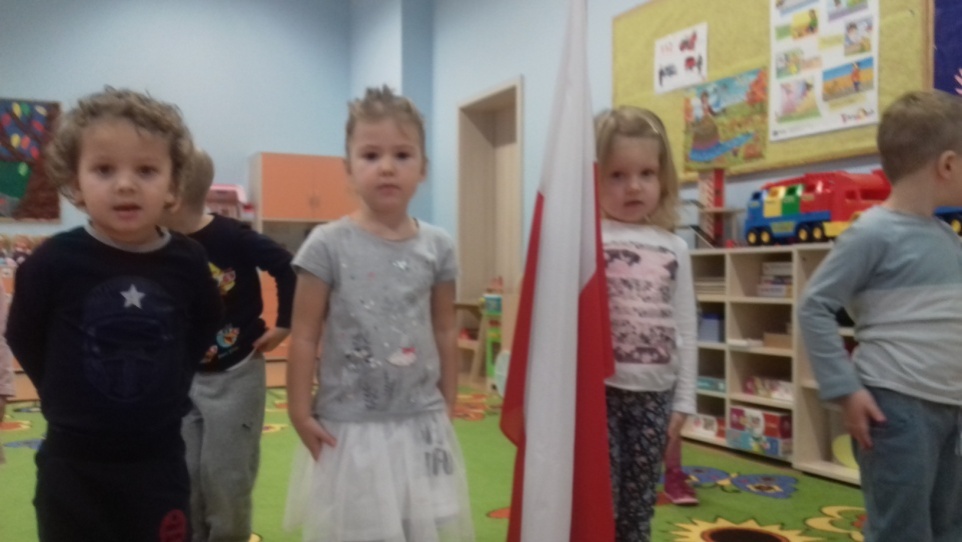 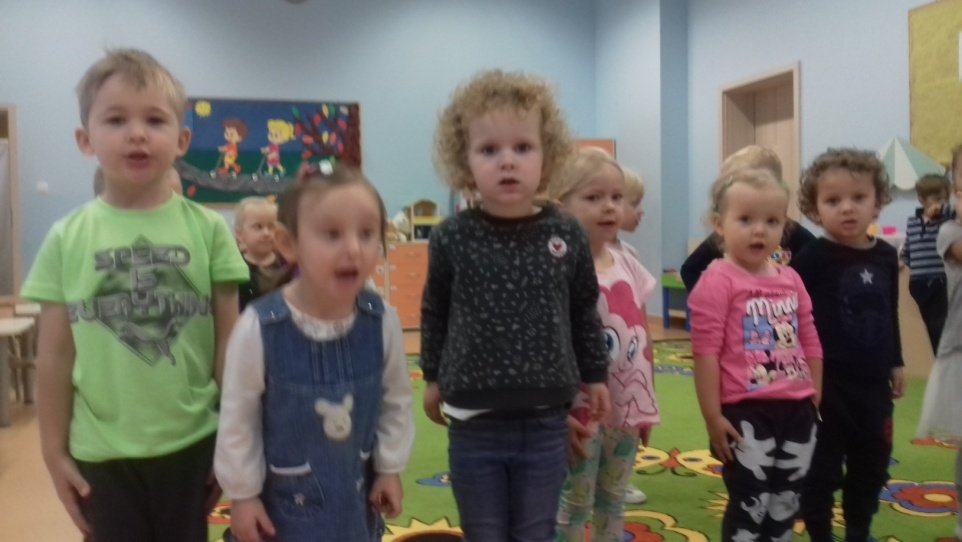 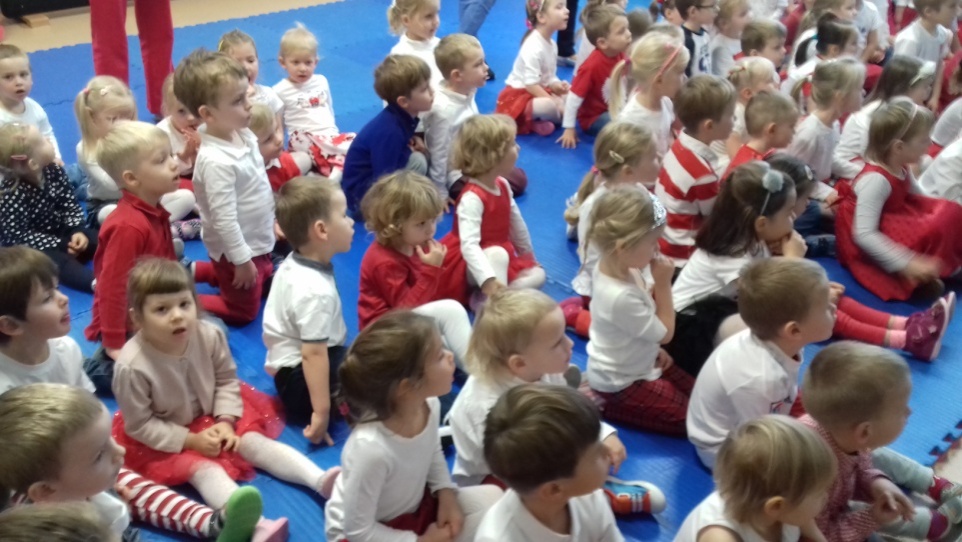 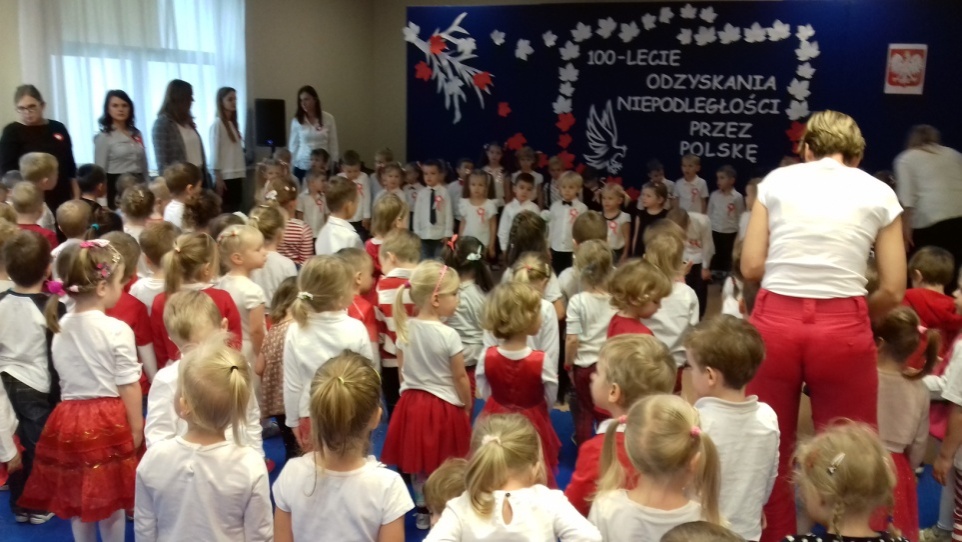 Obejrzeliśmy wspaniałe przedstawienie przygotowane przez kolegów ze starszych grup.
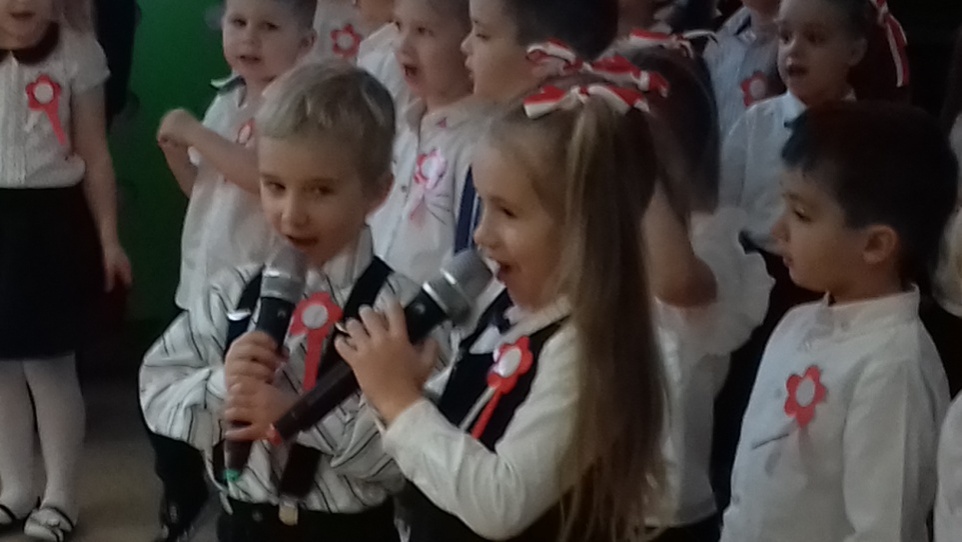 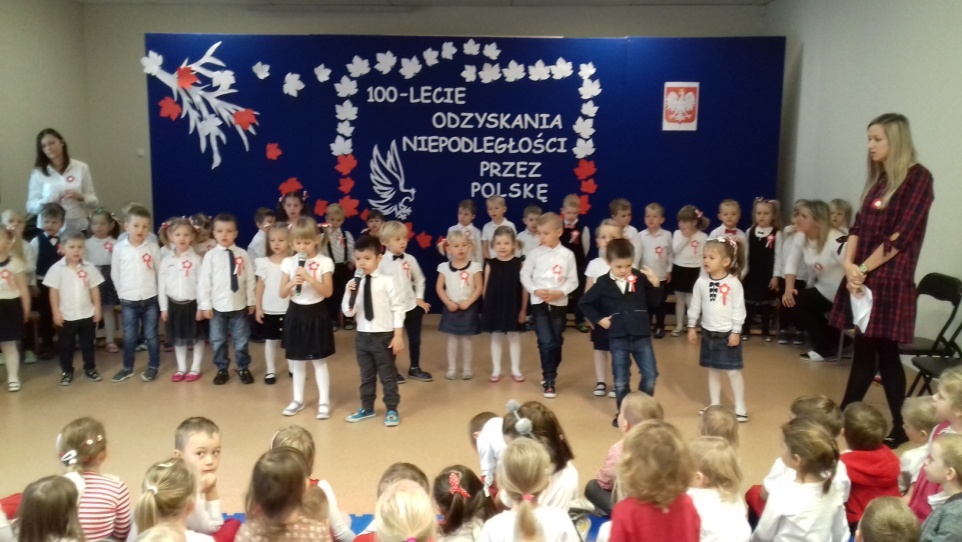 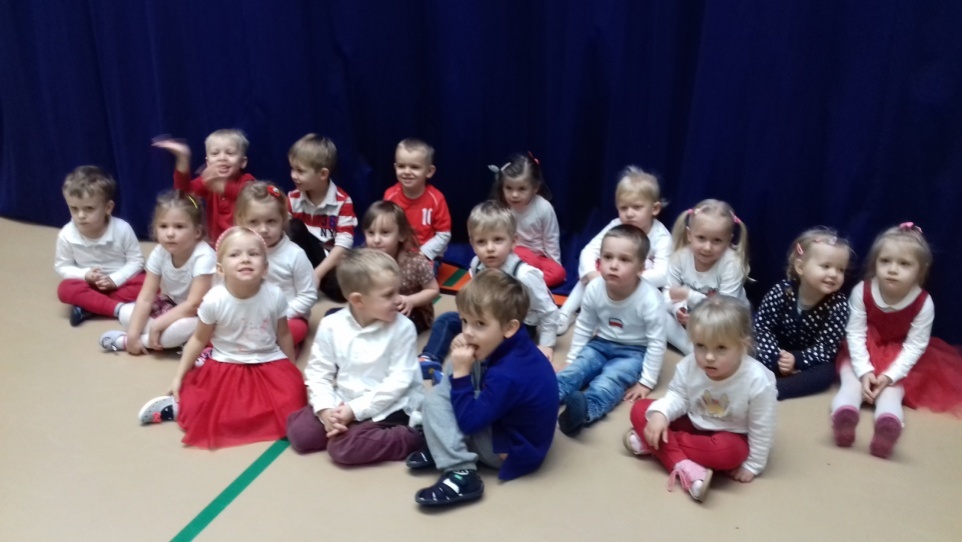 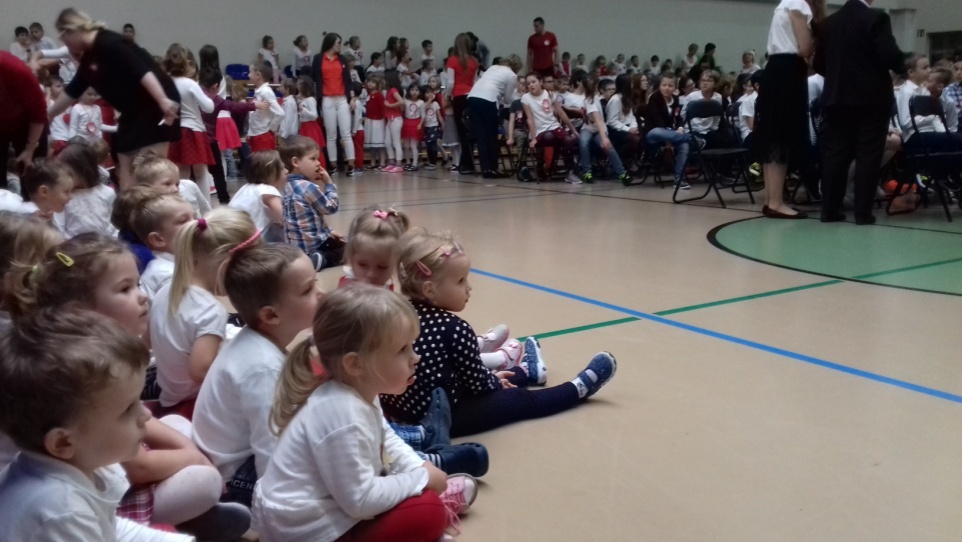 9 listopada o godzinie 11:11 śpiewaliśmy na sali gimnastycznejhymn wraz z uczniami z naszej szkoły i całą Polską.
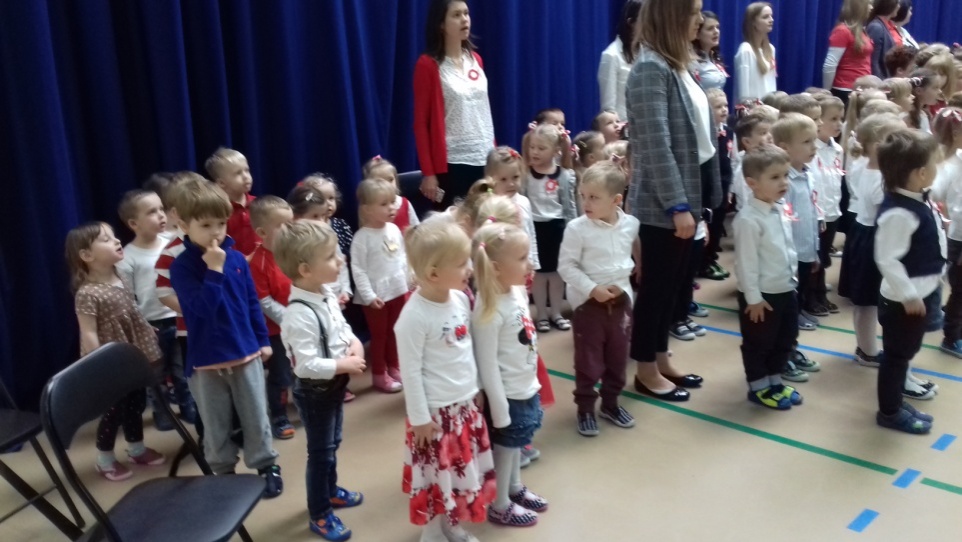 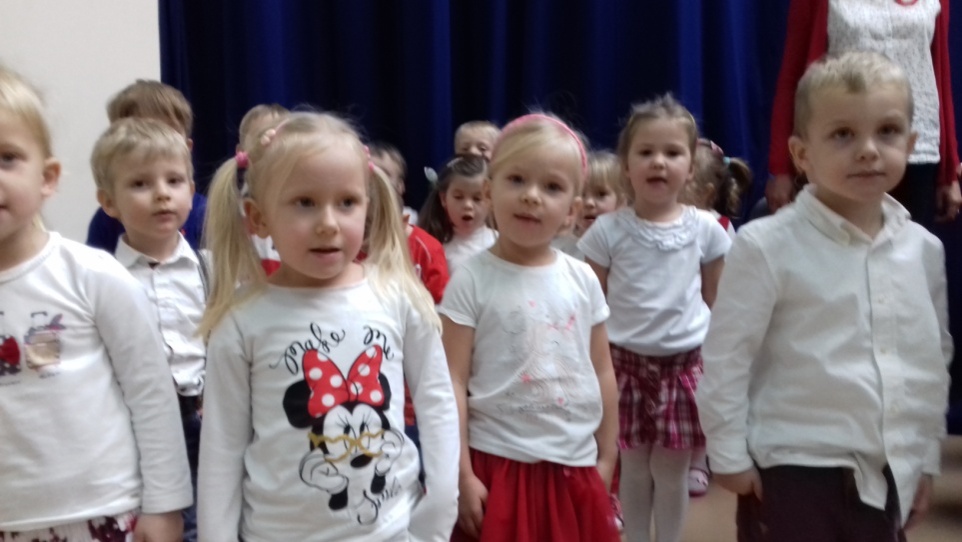 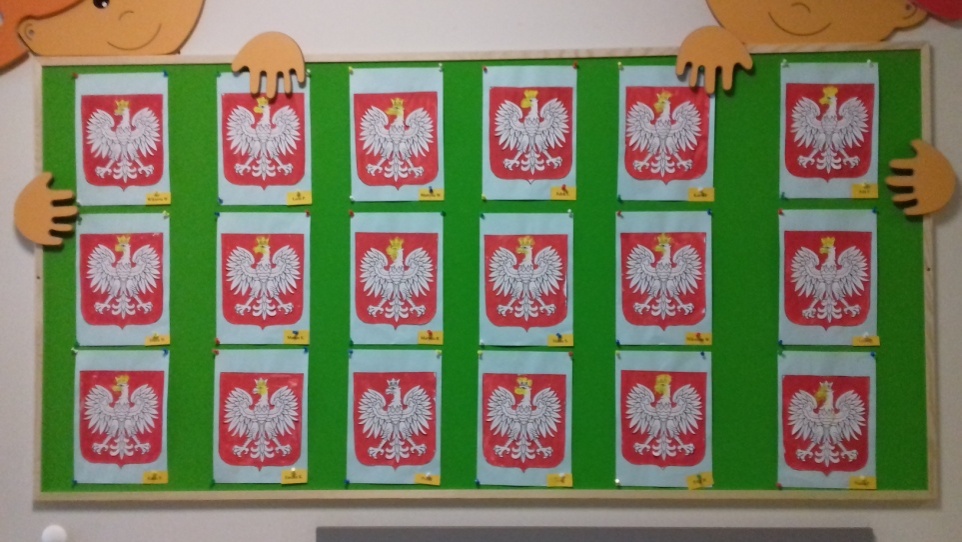